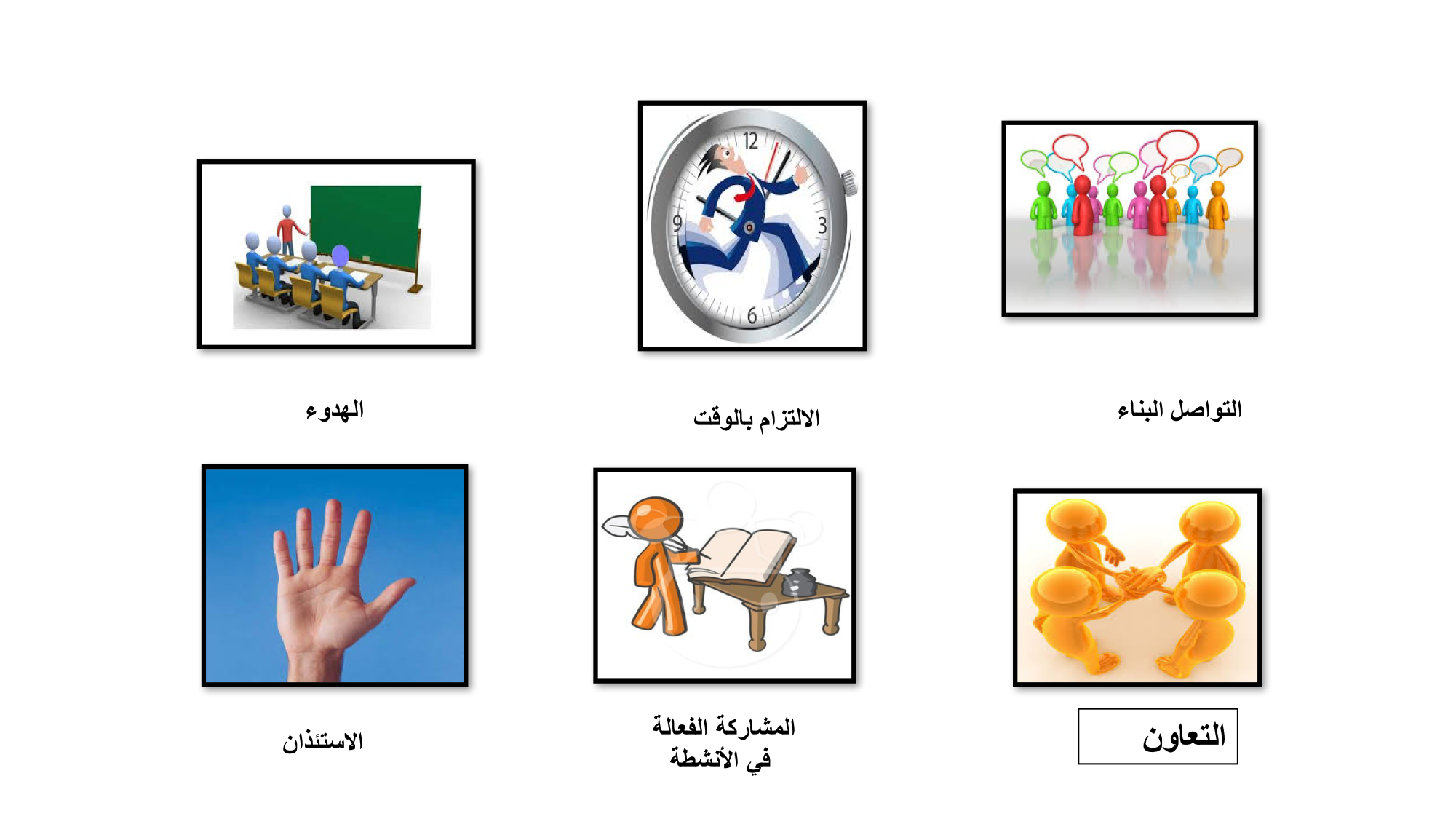 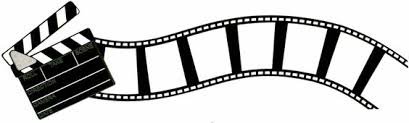 طالبتي المبدعه بالتعاون مع مجموعتك دوني جميع أفكار الدرس السابق باستخدام شريط الذكريات .
ماذا سنتعلم …..
١-تعريف ابدعه
٢- ماأنواع البدع مع التمثيل بمثال لكل نوع؟
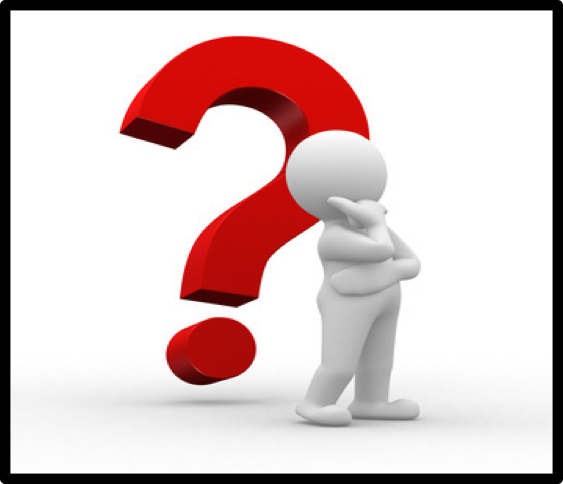 منهج أهل السنه والجماعه في محاربة البدع
من الذي قصدهم  النبي صلى الله عليه وسلم ، في الحديث.
باستخدام استراتيجية العصف الذهني
عددي الطرق للرد علي أهل البدع
طرق الرد
جهود السلف تجاه البدع والمبتدعه
١- الوصيه باتباع السنه والسعي في نشرها.
٢-التحذير من البدع والمحدثات .
٣-مناظرة من ألتبس عليه الحق منهم .
٤- لايحكمون على أحد بالابتداع إلا بعد التثبت.
٥- استخدام الرادع الشرعي لمن لم يكف عن بدعته
مادور ولي أمر المسلمين تجاه البدع وأصحابها؟
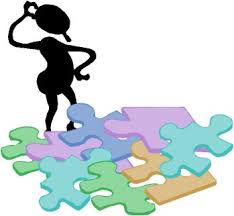 مادور العلماء المعتبرين تجاه  البدع وأصحابها؟
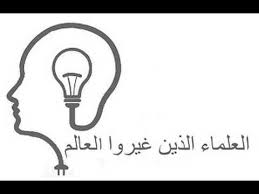 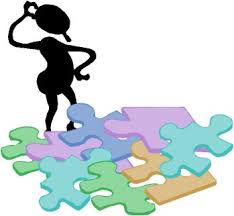 مادور عامة المسلمين تجاه البدع وأصحابها؟
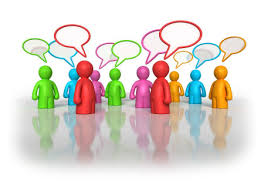 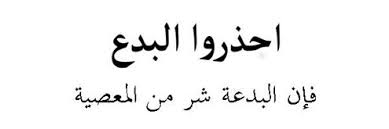 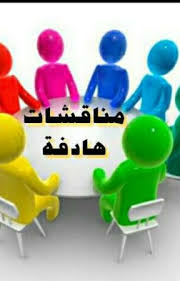 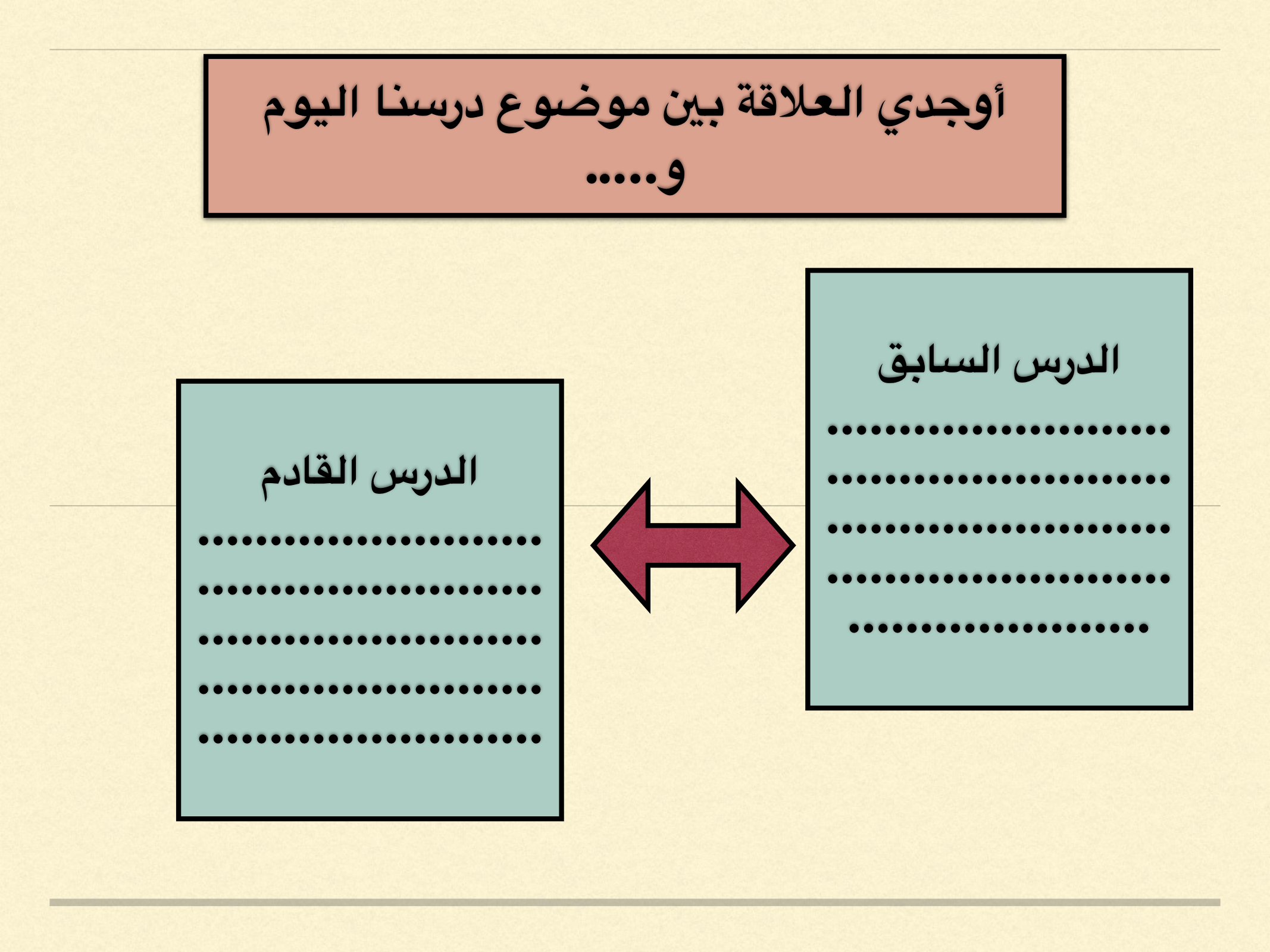 لماذا ؟
باستخدام أدوات الاستفهام  صيغي اسئله جيده حول الدرس
كيف؟
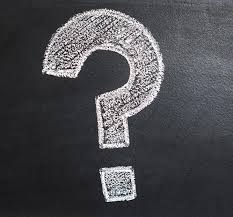 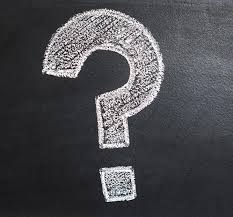 هل؟
ما؟
متى؟
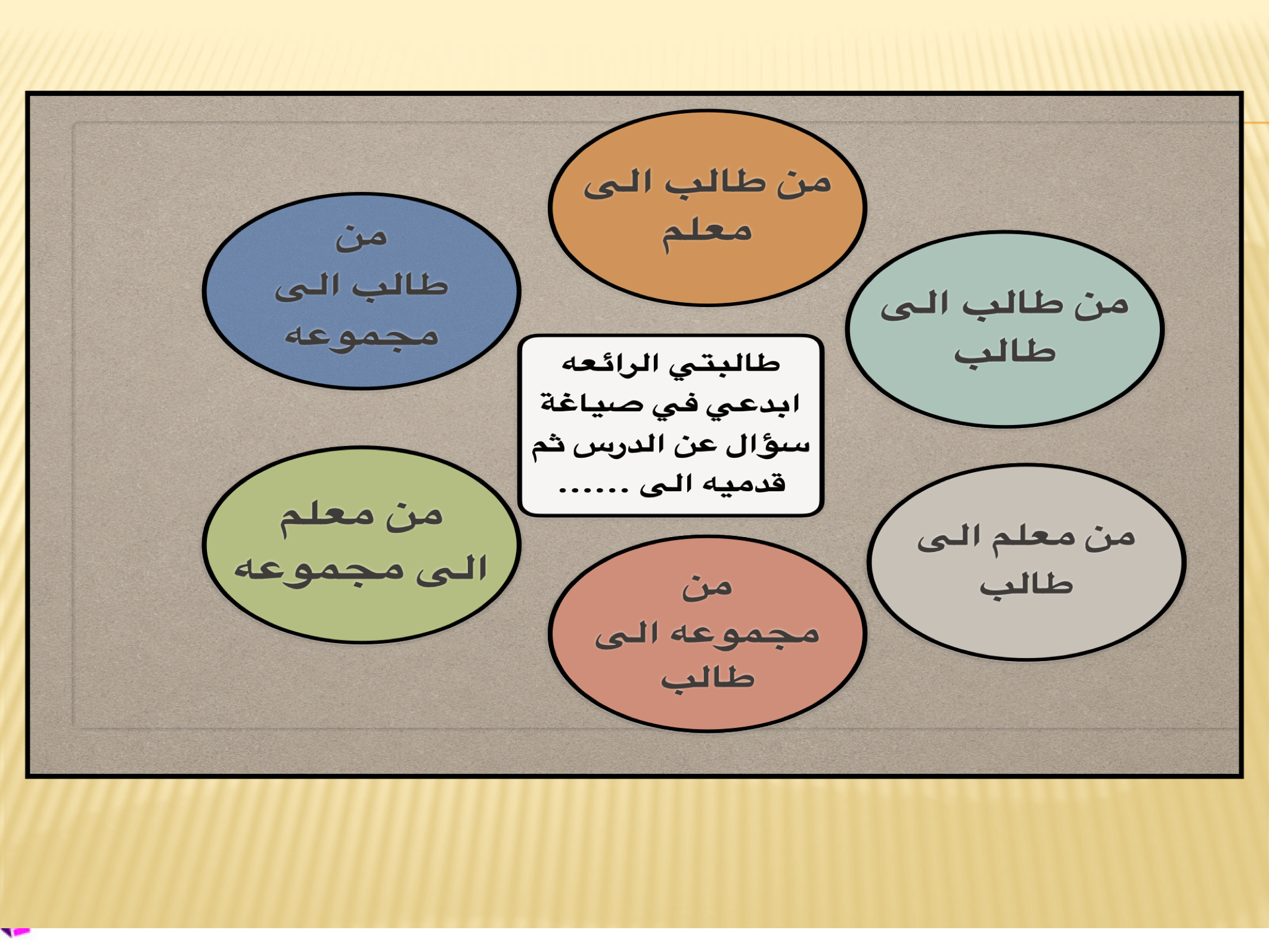 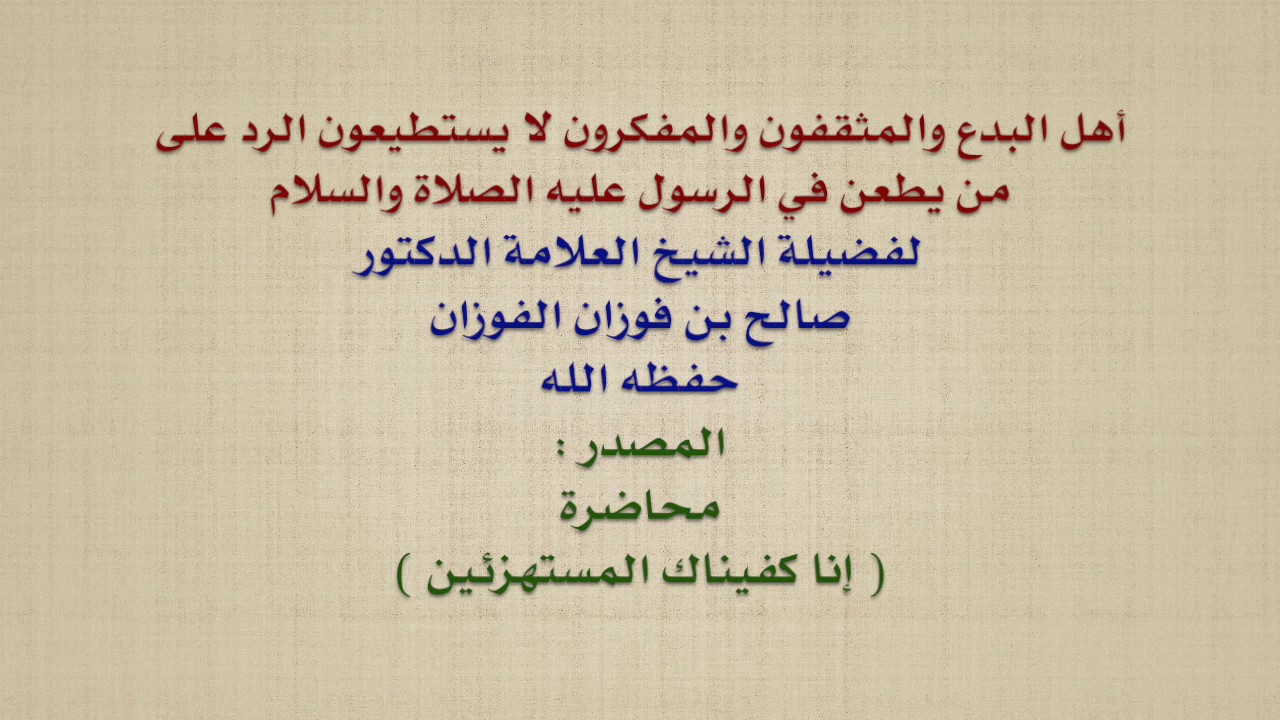 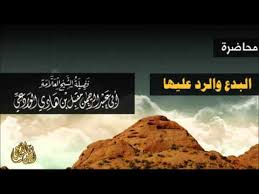 ولله الحمد يقوم المجتمع المسلم بانكار البدع والرد على أصحابها من العلماء ورجال الدين وألفوا في ذلك الكتب وكذلك القيام بالمحاضرات التي تحذر من أضرارها وخطرها على عقيدة المسلم
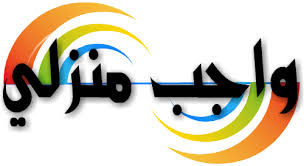 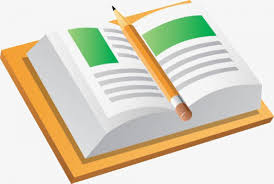 صفحة  ٤٥ ،،، ١،٢،٣